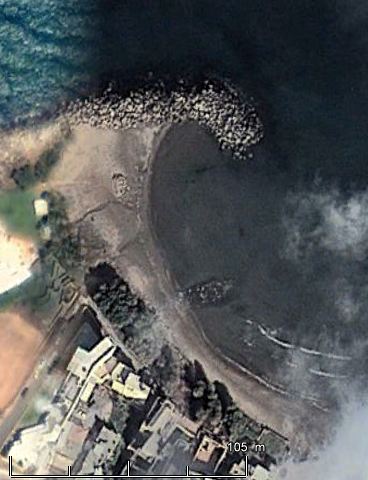 Kissamos (Crete) Google Earth 2013
Still existing breakwater
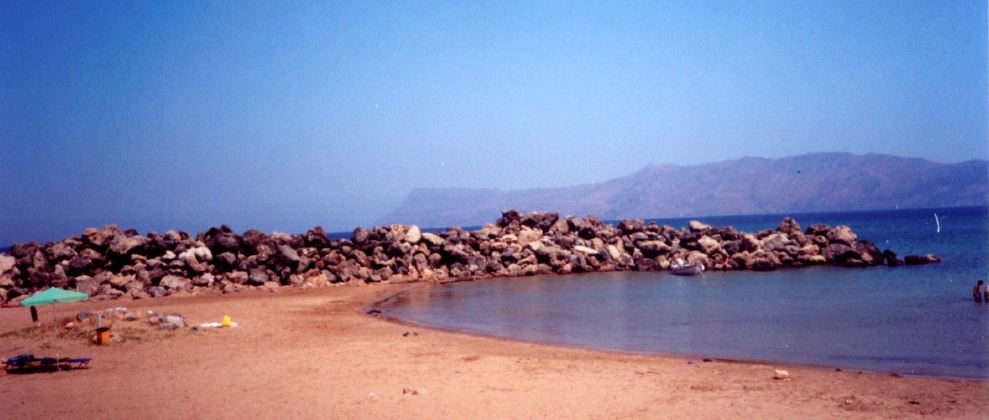 Kissamos (Crete)Hampsa 2006
[Speaker Notes: Failure of rubble mound breakwaters in the long term

Many rubble mound breakwaters have been built in antiquity to improve sheltering for ships. A typical example is shown above (Kissamos in Crete, from Hariclia  Hampsa’s PhD thesis in 2006). This particular structure has been luckily preserved as it survived 2000 years of wave attack. However, most of the ancient breakwaters were destroyed by wave action and remains are found under water as “submerged breakwaters”. The process of destruction by waves was not all that clear and further analysis was undertaken by the author.

The present analysis of long term stability concentrates on the worst possible wave conditions, considering that they will eventually occur in the long term. This means that we consider only cases with waves breaking between the toe and the crest of the submerged structure. Hence, the local wave climate must include waves large enough to break on the water depth in front of the submerged structure and breakwaters in very sheltered areas are not considered in this analysis. Similarly, breakwaters located in water depths larger than say 20 m are not likely to be subjected to breaking waves in the Mediterranean area and are therefore not considered here.]
Klazomenae (LimanTepe, Izmir, Turkey)Sahoglu 2011
Submerged remains of breakwater
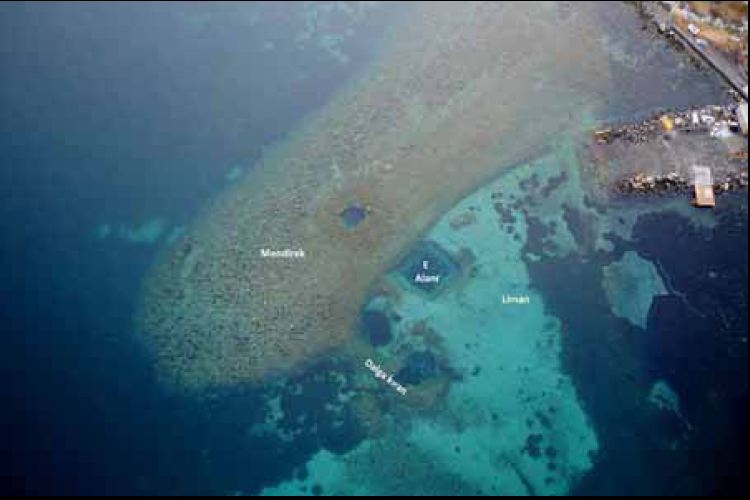 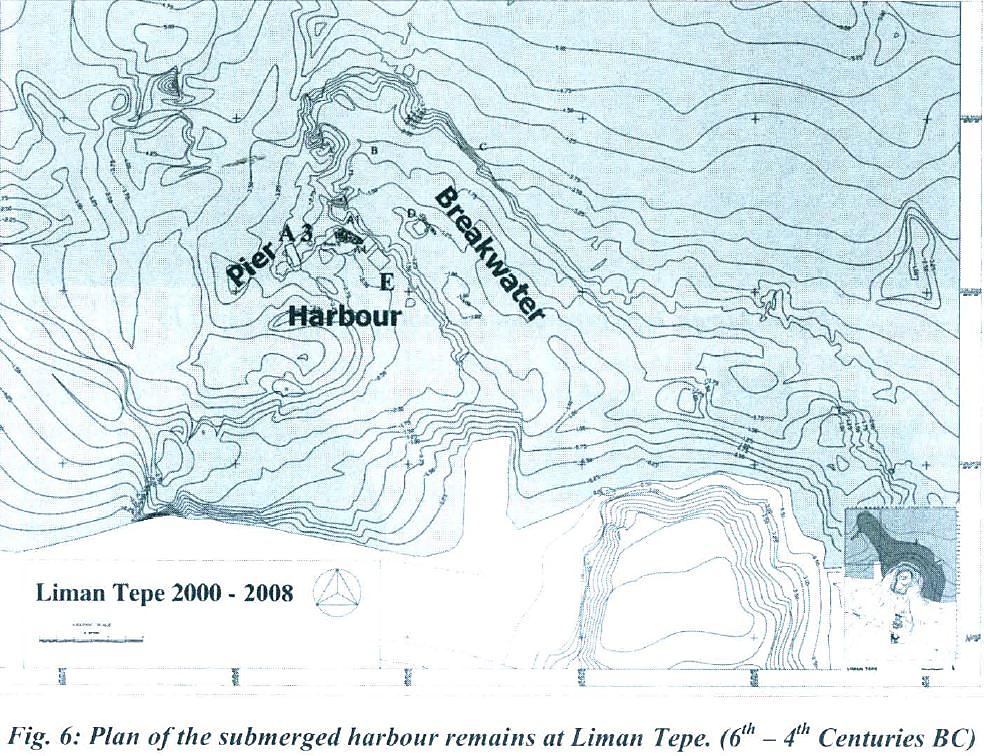 Klazomenae (LimanTepe, Izmir, Turkey) according to Sahoglu 2011
[Speaker Notes: A typical example of a submerged breakwater is shown above (Klazomenae, at Liman Tepe near Izmir, Turkey). The remains are 140 m long and 45 m wide in a water depth of around 4 m at its seaward roundhead. The crest of the structure is at 1 to 1.5 m below present sea water level (ancient water level was about 0.50 m lower). 
It must be noted that the location of this structure is rather sheltered from offshore waves and this may explain why this structure has survived so well in time.
This ancient harbour has been intensively studied by Vasif Sahoglu and his colleagues from the Ankara University Research Centre for Maritime Archaeology.

Many other examples are to be found in a more comprehensive pdf publication on “Ancient breakwater remains”.]
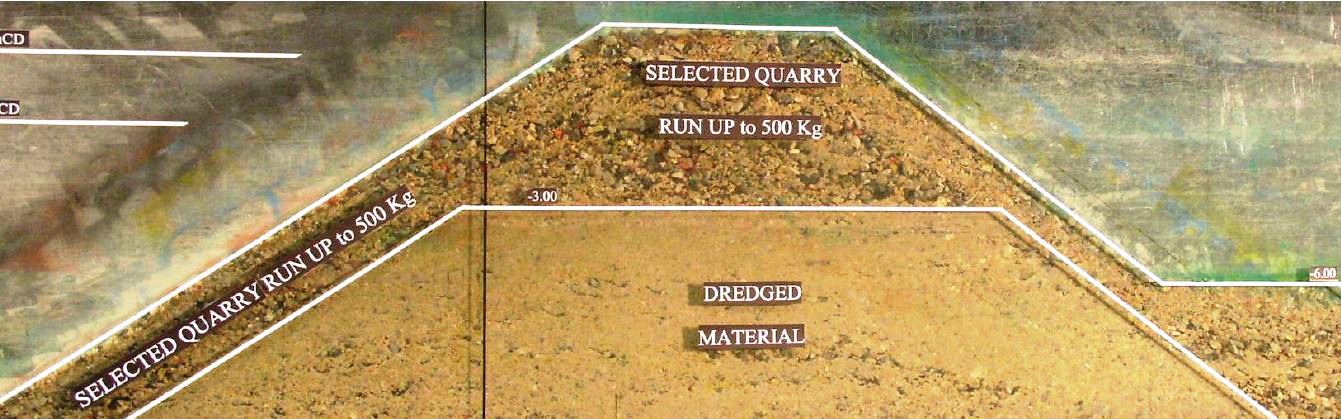 Scale model tests 
on overtopped structure
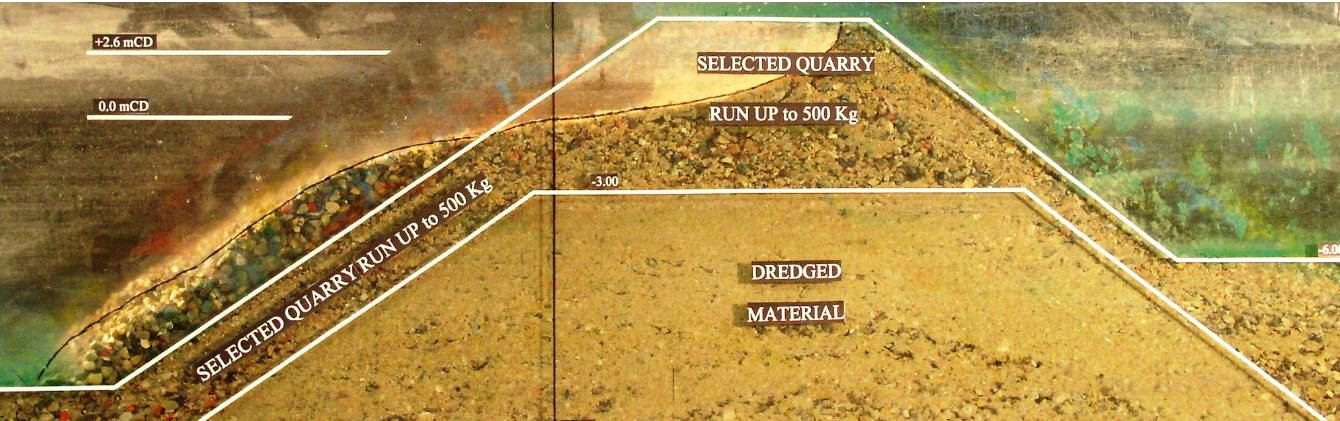 SWL
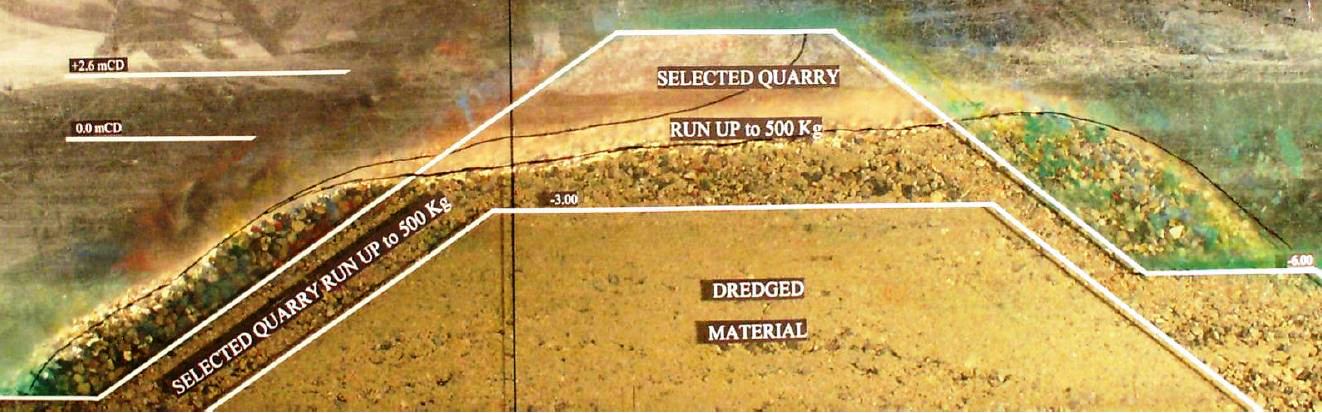 SWL
[Speaker Notes: These pictures show the process of reshaping of a low crested breakwater consisting of relatively small rubble at SOGREAH's Laboratory in 2006.

The initial structure is shown above at the top. Stone size on the model is Dn = 7 mm. The structure is 545 mm high and placed in a water depth h = 450 and 480 mm.

The middle picture shows the structure after a sequence of around 1700 waves with significant height Hs = 60 mm and peak period Tp = 1.15 s. Waves were obviously not breaking before the seaward toe of the mound as Hs/h = 0.13 only, but broke on the structure front slope. This induced an erosion of the front slope, moving material from the crest down to the seaward toe.

The bottom picture shows the structure after a sequence of around 1500 waves with Hs = 80 mm and period Tp = 1.35 s. Waves were still breaking on the structure front slope. This induced further erosion of the crest, moving material from the crest to the rear side.

The main limitation of these tests is that they were performed with non breaking waves. Hence, wave attack on the structure was not the worst possible. This structure was  nevertheless changed from an emerging breakwater into a submerged breakwater.]
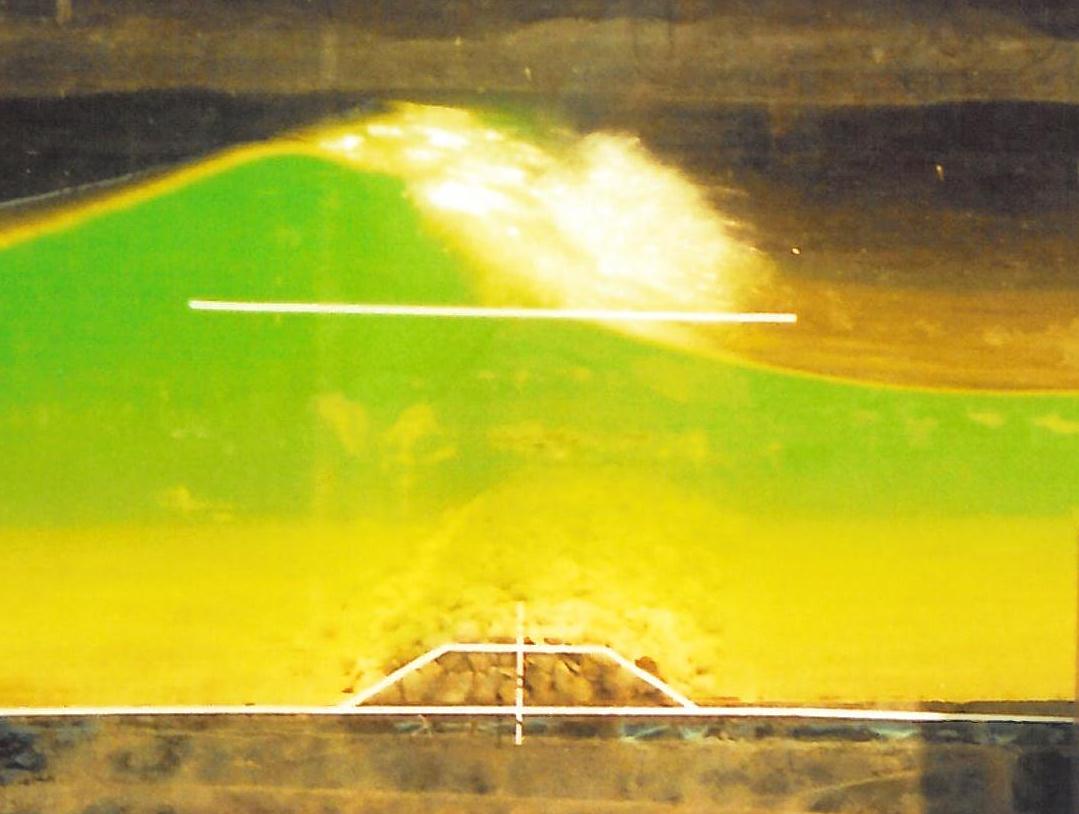 Hs = 130 mm
Tp = 1.75 s
h = 250 mm
Scale model tests
on submerged structure
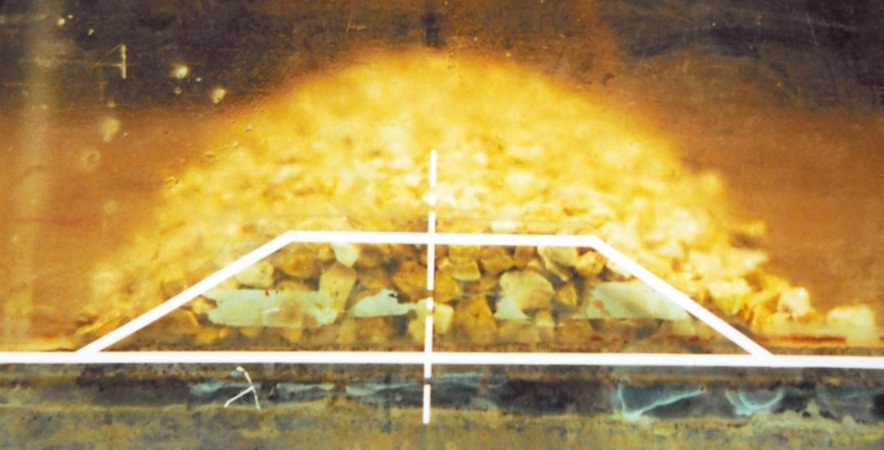 Hs = 130 mm
Tp = 1.75 s
h = 250 mm
Dn = 12 mm
Hs = 150 mm
Tp = 2.5 s
h = 250 mm
Dn = 5 mm
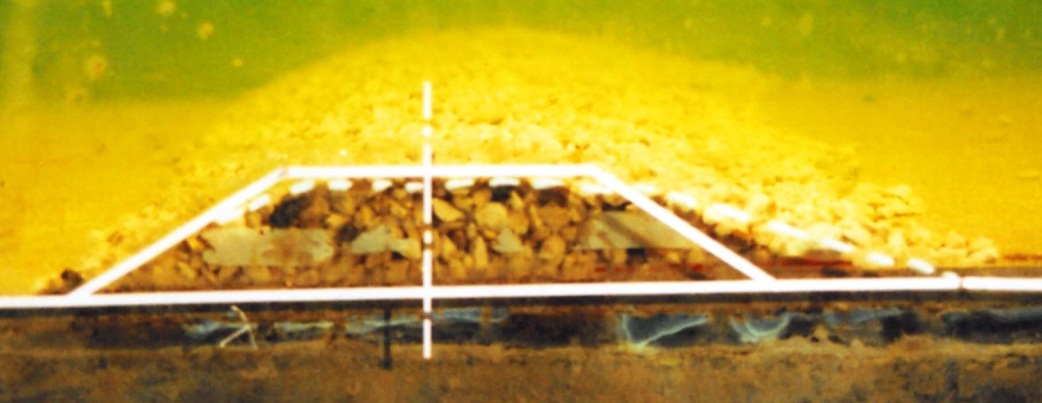 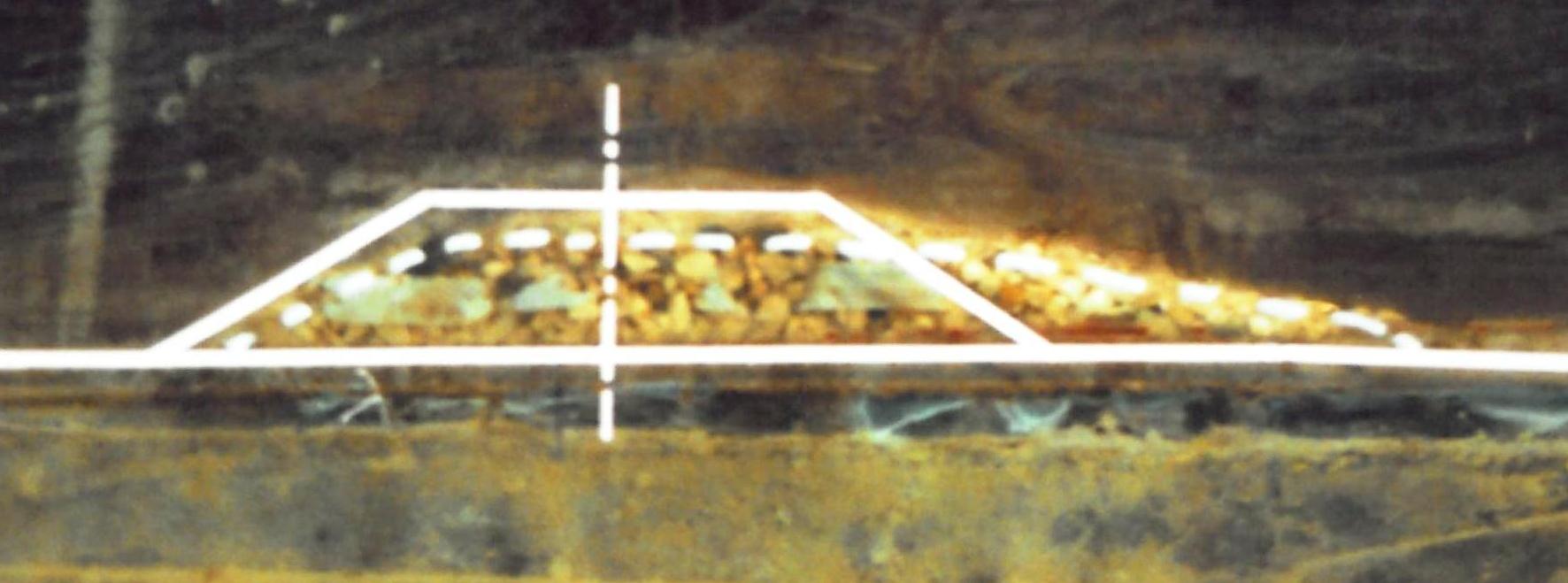 Hs = 138 mm
Tp = 2.5 s
h = 200 mm
Dn = 5 mm
[Speaker Notes: Some unpublished scale model tests were performed in a wave flume at SOGREAH's Laboratory in April 1993 by the author.
The submerged rubble mound was given a very simple trapezoidal shape with 1:1.5 slopes, 40 mm high, and 100 mm long on the crest. The water depth h was 250 mm for most tests. The wave height was increased step by step during the test until full wave breaking occurred and no further increase of significant wave height could be obtained. The wave period was set at Tp = 1.75 s for most tests. Wave breaking was of the "spilling" type for all tests.
The rubble mound was built with one single type of stone defined by its nominal Dn = 5.0 mm for the smallest size tested.
The structure was reshaped by wave attack and finally stabilised in a rounded shape featuring a steeper front slope and a milder rear slope. The crest was lowered somewhat (2 to 3 Dn) and the rear toe moved backwards (about 18 Dn).

These tests are of course very limited and modest, but they yield most important results enabling a much wider perspective on the processes involved.]
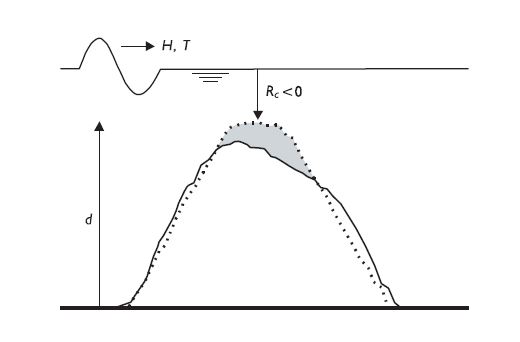 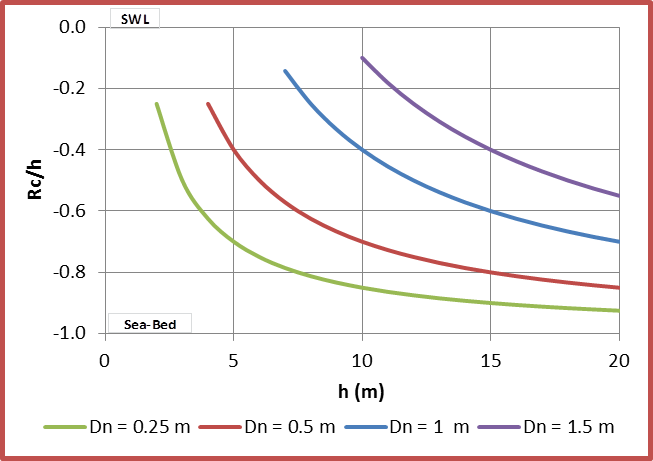 [Speaker Notes: It is concluded that undersized emerging rubble mound breakwaters reduce to submerged breakwaters and that the crest can be located as follows:

Rc/h = 6 Dn/h – 1

For a given stone size, submerged breakwaters stabilize to the predicted crest level after long term wave attack in breaking wave conditions.

This result is obviously very useful for the design of breakwater construction phases, when the core of the structure may be exposed to storms inducing waves breaking on the structure. It is also useful to determine the long term equilibrium level of the crest of undersized breakwaters and near-bed rubble mounds protecting pipes.

Further details are to be found in a more comprehensive pdf publication on “Stability of submerged breakwaters”.]